Программирование.ABC Pascal
Вид  исполнителя Чертежник
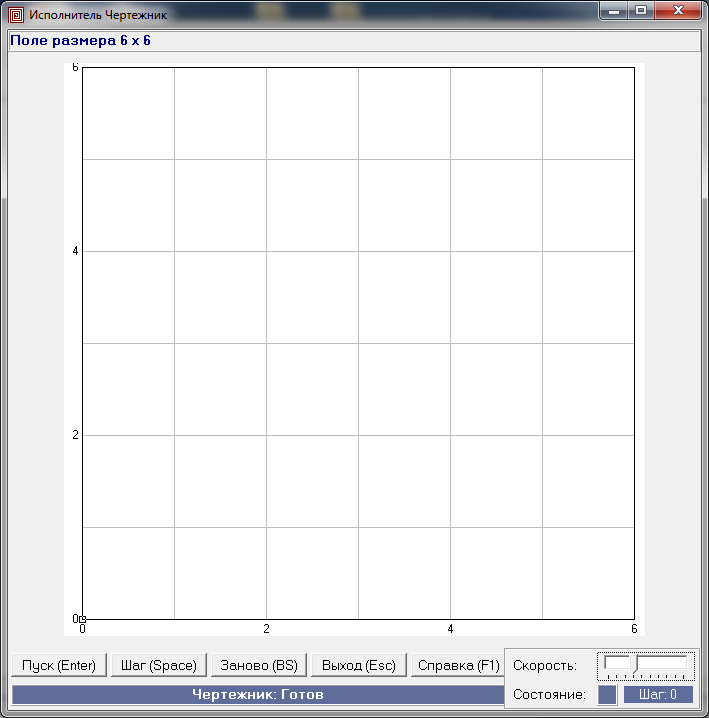 ABCPascal
Основные операторы
uses Drawman - использование команд Чертежника
Field (N,M) – размер поля Чертежника
PenDown – перо поднято
PenUp – перо опущено
ToPoint (x,y) – перемещение пера в точку (x,y)
OnVector (a,b) – перемещение на вектор (a,b)
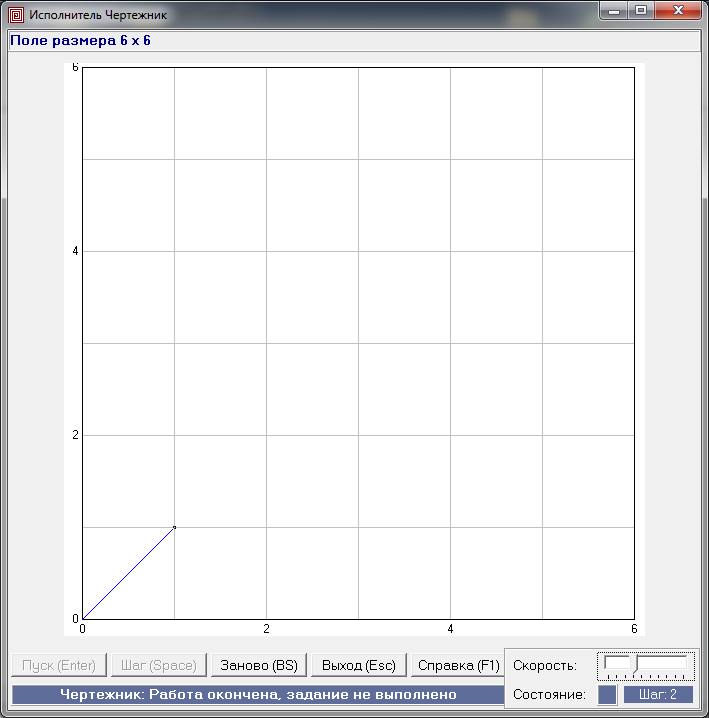 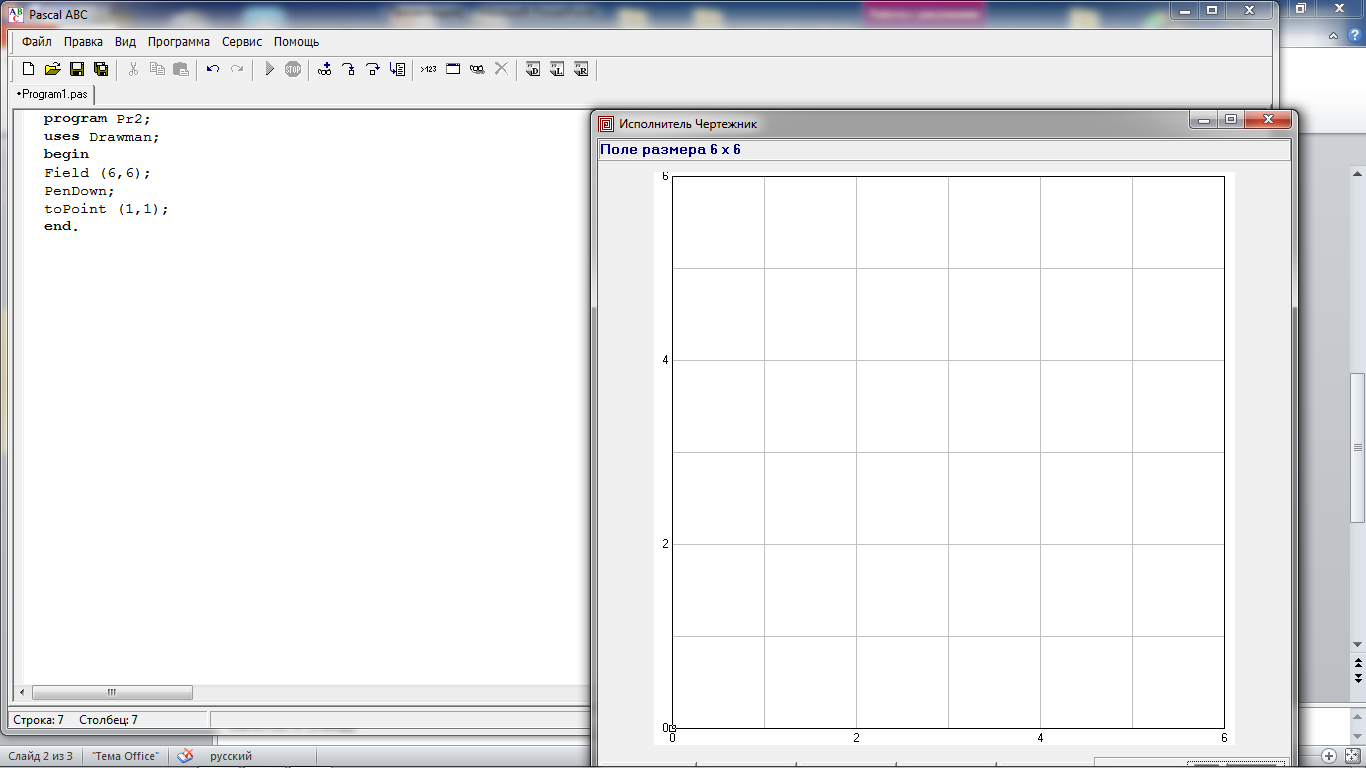 Задача 1. Написать программу построения треугольника с вершинами в точках  А(2,2), В (5,1),С (3,6).
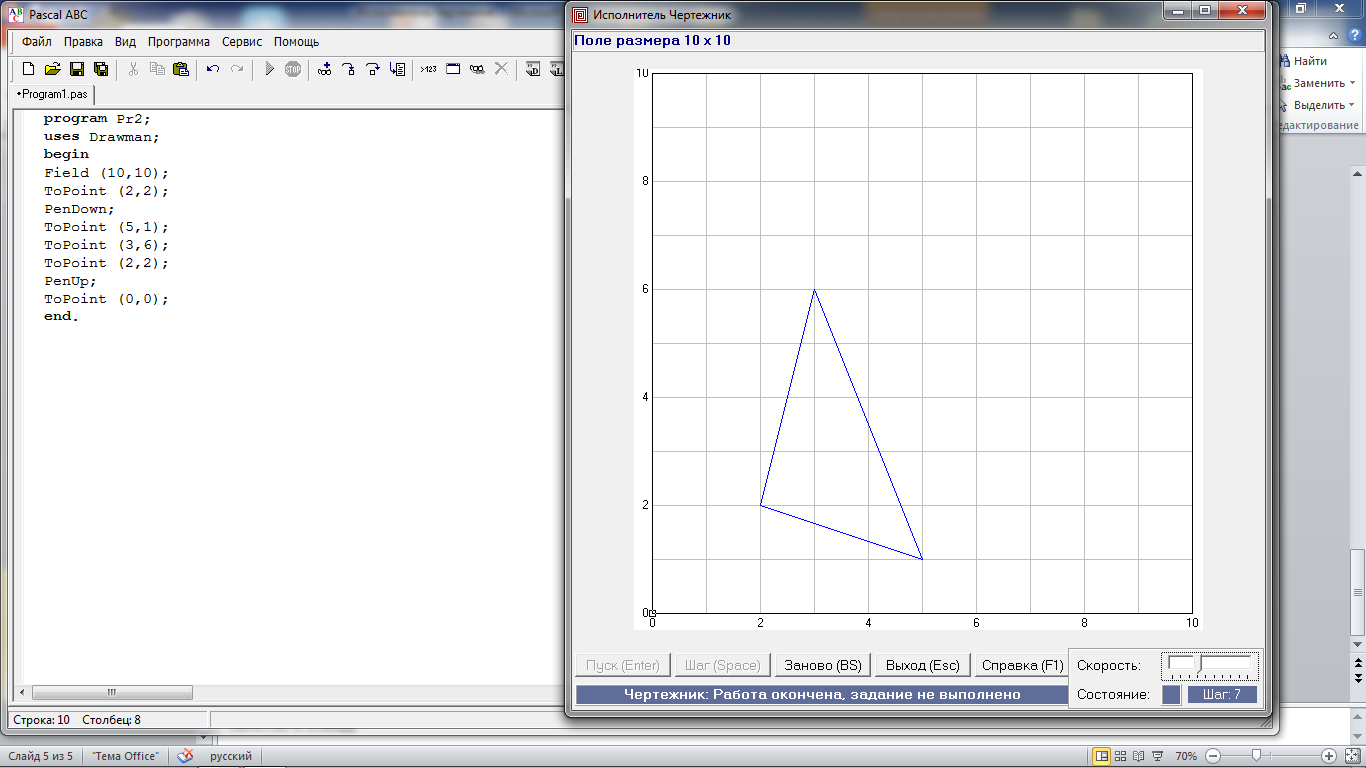 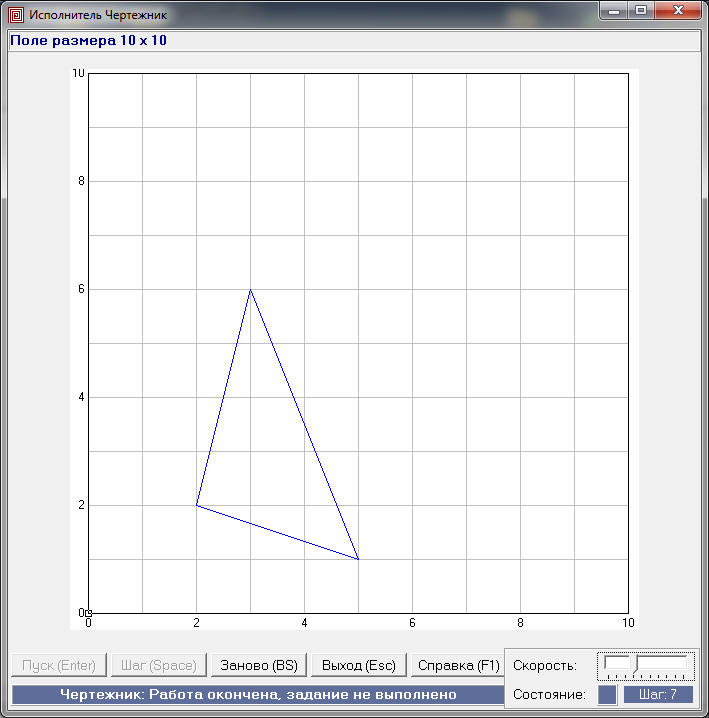 Оператор OnVector (a,b)
Задача 1. Написать программу построения отрезка с вершинами в точках  А(2,2) и  В(3,6). Перо Чертежника поднято, находится в начале координат.
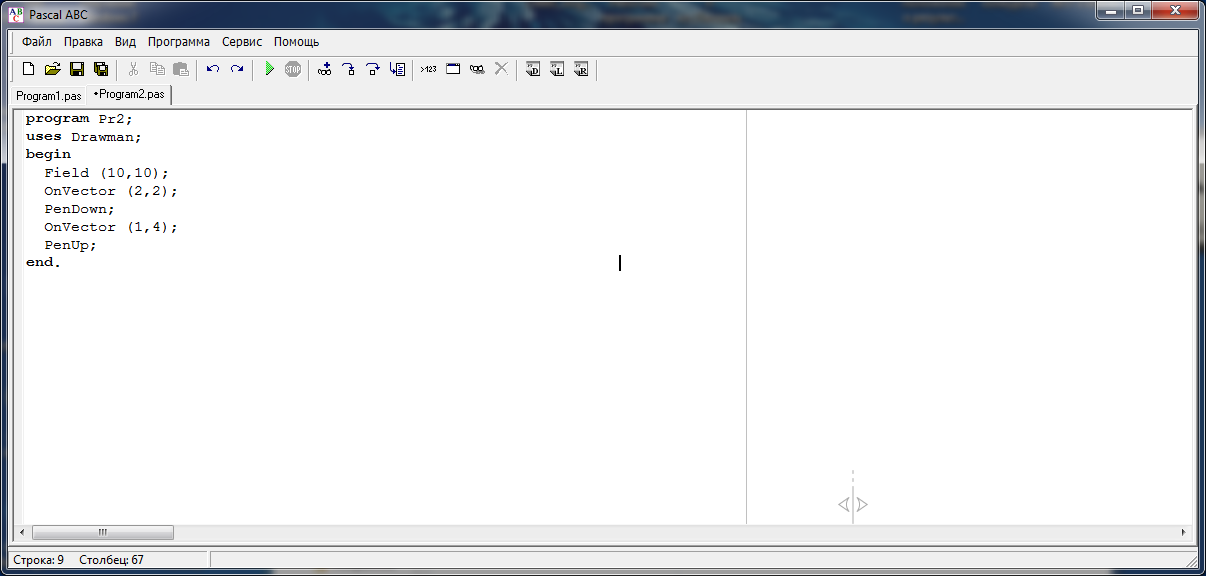 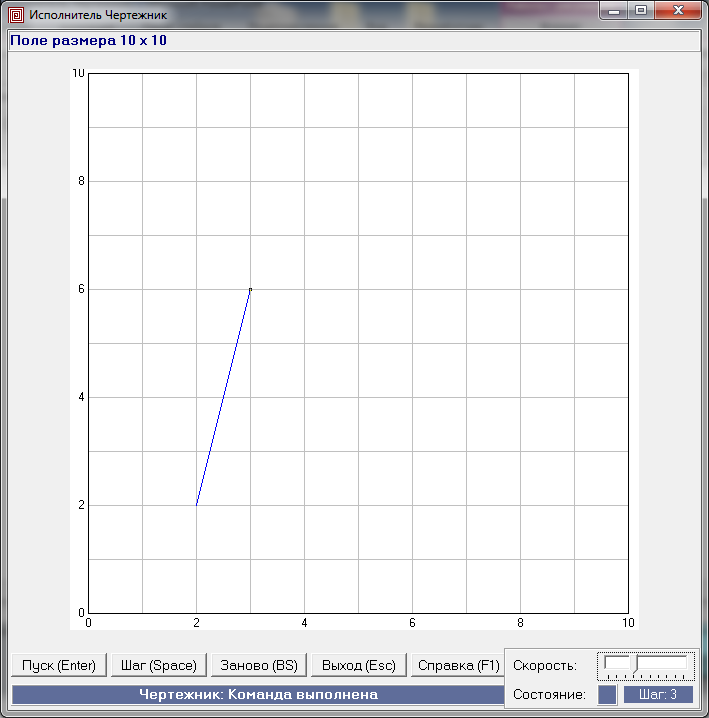 OnVector (a,b) – перемещение на вектор (a,b)
Задача 2. Написать программу построения квадрата с координатами (1,1), (1,4), (5,5) и  (5,1). Перо Чертежника поднято, находится в начале координат.
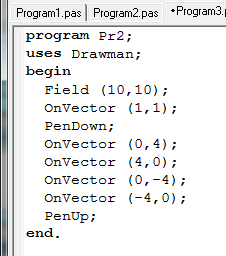 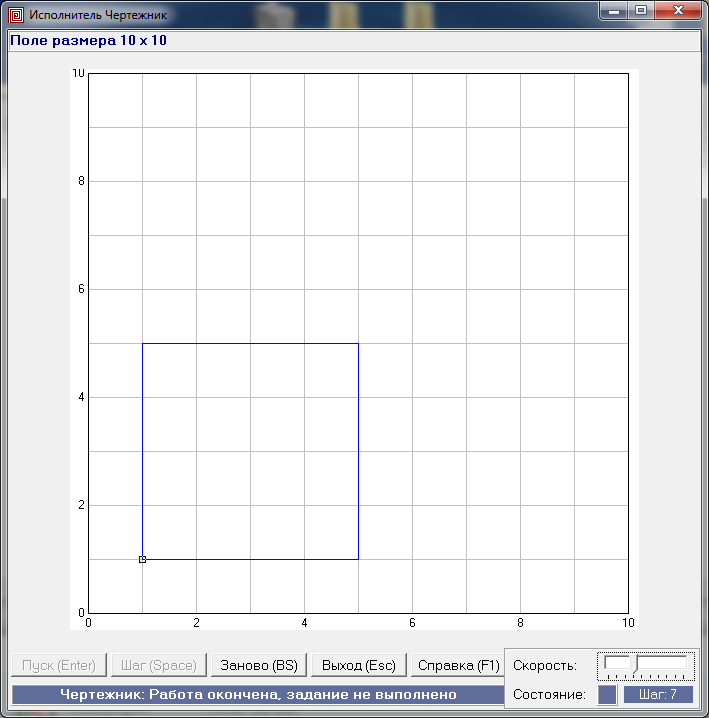 Использование переменных
Задача 1. Написать программу вывода на экран числа 13.
program Pr3;
 var x: real;
  begin
    x:=13;
    write(x);
end.
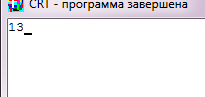 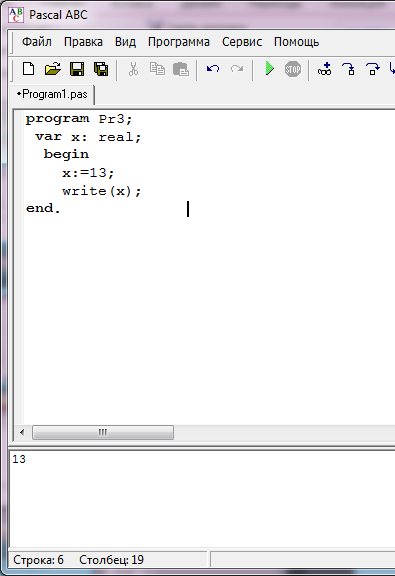 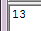 Задача 2. Написать программу вычисления суммы двух чисел.
program Pr4;
uses crt;
 var x, y, z: real;
  begin
    x:=13;
    y:=12;
    z:=x+y;
    write(z);
end.
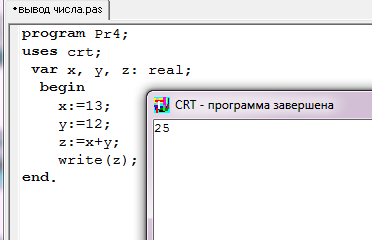 Имена переменных: х, х1, pr_1, summa
 После Var записываются имена переменных для:
хранения данных;
результатов вычисления;
промежуточных данных.
Типы переменных:
Integer – целый
Real - вещественный
Оператор присваивания
- переменная                              -  выражение
в программе                               -  числа
                                                        -  переменная
Действия в АВСPascal
*- умножение
 / - деление
Команды ввода и вывода
Read (a); -  ввод  данных с клавиатуры
Read (alpha, beta, gamma);
program Pr4;
uses crt;
 var x, y, z: real;
  begin
   read (x,y);
   z:=x+y;
   write(z);
end.
Комментарии
program Pr4;
uses crt;
 var x, y, z: real;
  begin
   read (x,y);
   z:=x+y;
   write(‘сумма=’, z);
end.
Стандартные функции
Комментарии
program Pr4;
uses crt;
 var x, y, z: real;
  begin
   read (x,y);
   z:=x+y;
   write(‘сумма=’, z);
end.